Tiết 1
KHỞI ĐỘNG
TRÒ CHƠI nhà tiên tri hóa học
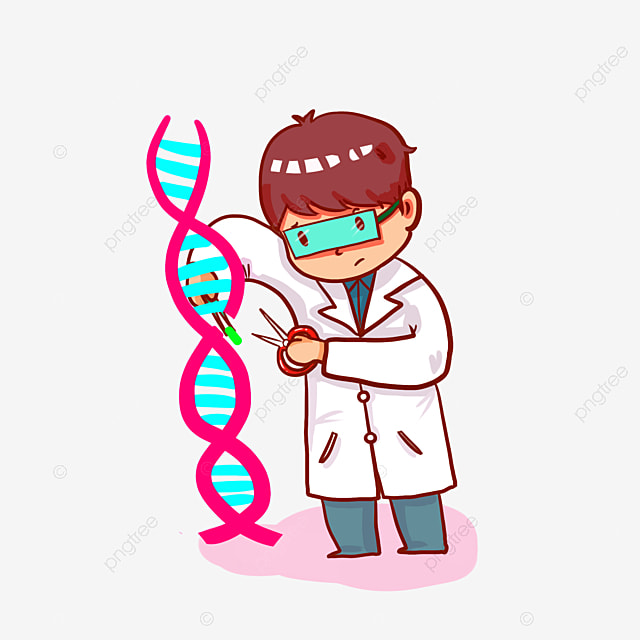 TRÒ CHƠI NHÀ TIÊN TRI HÓA HỌC
Luật chơi
- Chia lớp thành 8 đội: Đội 1,2 (tổ 1), đội 3,4 (tổ 2), Đội 5, 6 (tổ 3), Đội 7,8 (tổ 4).
- Tám đội sẽ tham gia thảo luận và lựa chọn hình ảnh ghép vào nhóm sao cho đúng. Sau thời gian “2 phút” 2-3 đội nhanh nhất sẽ treo kết quả lên bảng, các đội còn lại sẽ nhận xét. Sau khi có kết quả của các đội sẽ được chọn con số may mắn từ 1-8, để nhận được điều bất ngờ trong con số may mắn đó. Đội có nhiều đáp án đúng hơn sẽ được chọn trước. Các đội còn lại theo thứ tự, sẽ được chọn con số may mắn tiếp theo.
TRÒ CHƠI NHÀ TIÊN TRI HÓA HỌC
Luật chơi
- Lưu ý: Phải chấp nhận phần thưởng và hình phạt dưới bất kỳ hình thức nào? “Phần thưởng vô cùng hấp dẫn với người chơi”.
- Các đội lưu lại kết quả thảo luận và nộp lại cho giáo viên khi kết thúc tiết học.
TRÒ CHƠI NHÀ TIÊN TRI HÓA HỌC
NHÓM PHẢN ỨNG XẢY RA CHẬM
NHÓM PHẢN ỨNG XẢY RA NHANH
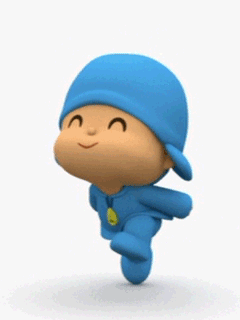 TRÒ CHƠI NHÀ TIÊN TRI HÓA HỌC
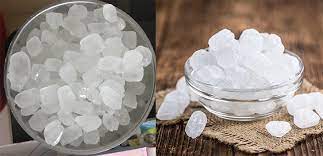 1
Hòa tan đường viên vào trong nước
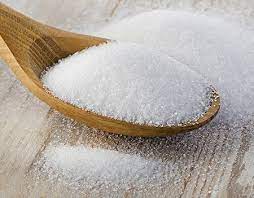 2
Hòa tan đường mịn vào trong nước
TRÒ CHƠI NHÀ TIÊN TRI HÓA HỌC
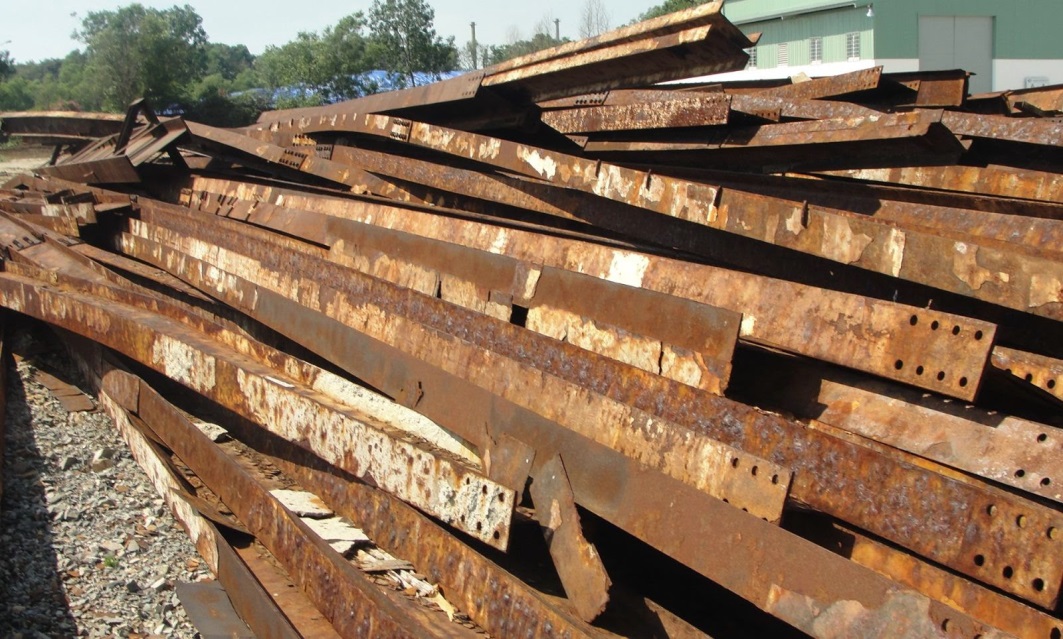 3
Sắt bị gỉ khi để lâu ngoài không khí
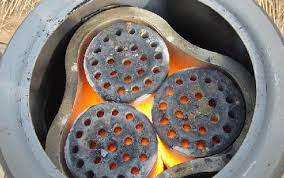 4
Đốt than tổ ong
TRÒ CHƠI NHÀ TIÊN TRI HÓA HỌC
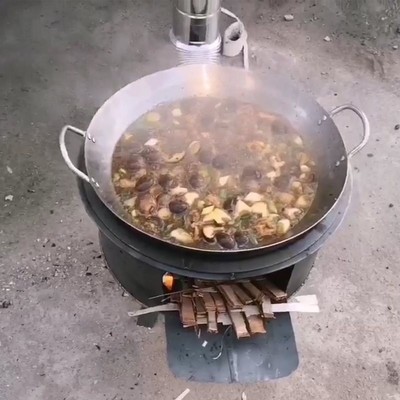 5
Đốt củi được chẻ nhỏ
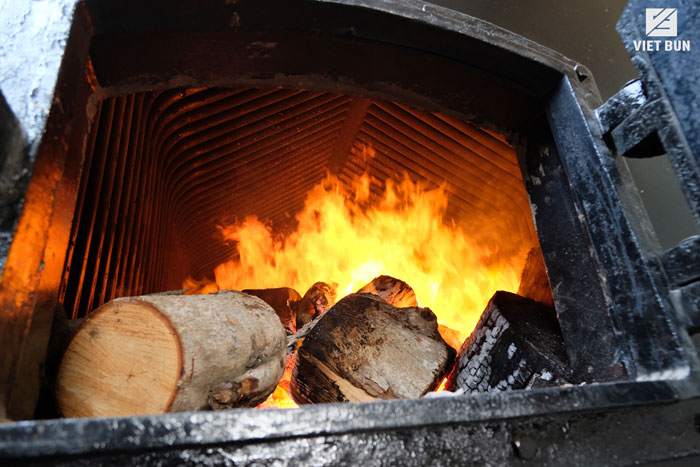 6
Đốt củi to
TRÒ CHƠI NHÀ TIÊN TRI HÓA HỌC
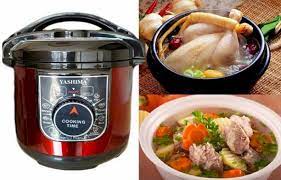 7
Nấu thức ăn trong nồi áp suất.
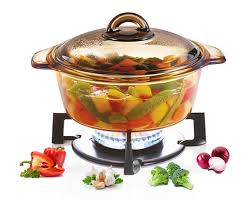 8
Nấu thức ăn trong nồi thủy tinh.
TRÒ CHƠI NHÀ TIÊN TRI HÓA HỌC
(1) Hòa tan đường viên vào trong nước
(2) Hòa tan đường mịn vào trong nước
(3) Sắt bị gỉ khi để lâu ngoài không khí
(4) Đốt than tổ ong
(5) Đốt củi được chẻ nhỏ
(6) Đốt củi to
(7) Nấu thức ăn trong nồi áp suất
(8) Nấu thức ăn trong nồi thủy tinh
TRÒ CHƠI NHÀ TIÊN TRI HÓA HỌC
NHÓM PHẢN ỨNG XẢY RA NHANH
NHÓM PHẢN ỨNG XẢY RA CHẬM
4
1
2
3
5
8
6
7
TRÒ CHƠI NHÀ TIÊN TRI HÓA HỌC
1
Cả đội cùng giả làm tiếng kêu của con vịt
Hình phạt
TRÒ CHƠI NHÀ TIÊN TRI HOÁ HỌC
2
Mỗi bạn trong đội nhận được “1đ +”
Phần thưởng
TRÒ CHƠI NHÀ TIÊN TRI HOÁ HỌC
3
Cả đội sẽ được thể hiện tài năng ca hát trong bài “Cả nhà thương nhau”
Hình phạt
TRÒ CHƠI AI NHÀ TIÊN TRI HOÁ HỌC
4
Được tặng một tràng pháo tay từ các đội còn lại…
Phần thưởng
TRÒ CHƠI NHÀ TIÊN TRI HOÁ HỌC
5
Các bạn trong đội ngồi cùng bàn đấm lưng cho nhau trong 5s
Hình phạt
TRÒ CHƠI NHÀ TIÊN TRI HOÁ HỌC
6
Các bạn trong đội sẽ được ưu tiên trả bài vào tiết sau!
Phần thưởng
TRÒ CHƠI NHÀ TIÊN TRI HOÁ HỌC
7
Cả đội sẽ được nhận quà đặc biệt là một gói kẹo
Phần thưởng
TRÒ CHƠI NHÀ TIÊN TRI HOÁ HỌC
8
Mỗi bạn trong đội nhận được “1đ –”
Phần thưởng
Bài 7: TỐC ĐỘ PHẢN ỨNG
VÀ CHẤT XÚC TÁC
Khái niệm tốc độ phản ứng
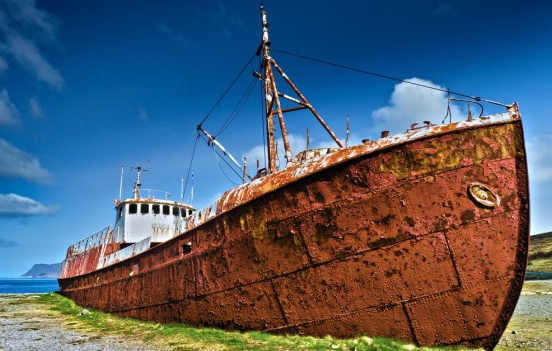 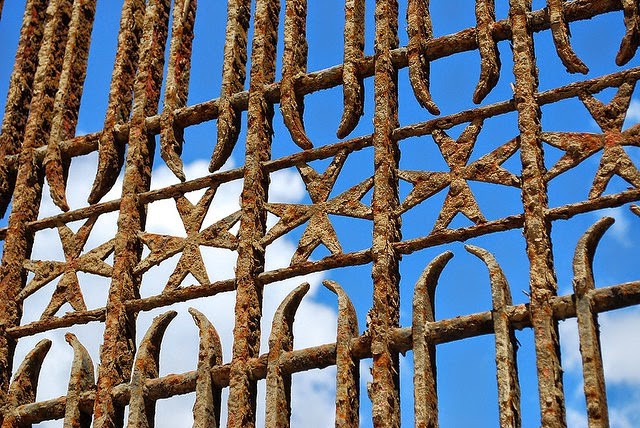 Hình 1
Hình 2
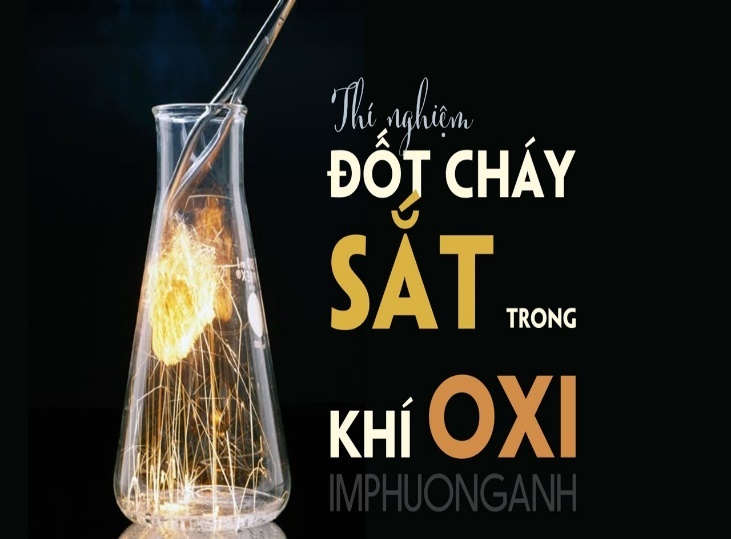 Các hiện tượng trong Hình 1, 2, 3 là hiện tượng gì (vật lí hay hoá học)? Hiện tượng nào xảy ra nhanh hơn, em quan sát được ngay?
Hình 3
TN1: Cho 1 thìa bột đá vôi và 1 mẩu đá vôi có khối lượng bằng nhau lần lượt vào hai ống nghiệm 1 và 2, sau đó cho đồng thời vào mỗi ống nghiệm 5ml dd HCl cùng nồng độ. Quan sát hiện tượng
Phiếu học tập số 1:
Tốc độ tan của đá vôi trong dd acid HCl ở hai ống nghiệm
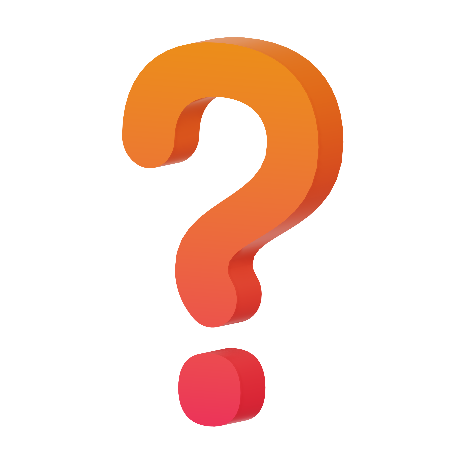 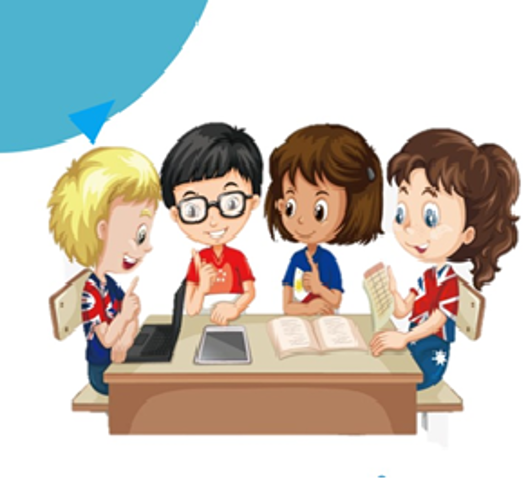 b. Dựa vào đâu để kết luận phản ứng nào xảy ra nhanh hơn?
.................................................................................................
................................................................................................
c. Thế nào là tốc độ phản ứng?
………………………………………………………………………………………………………………………………………………………………….........................
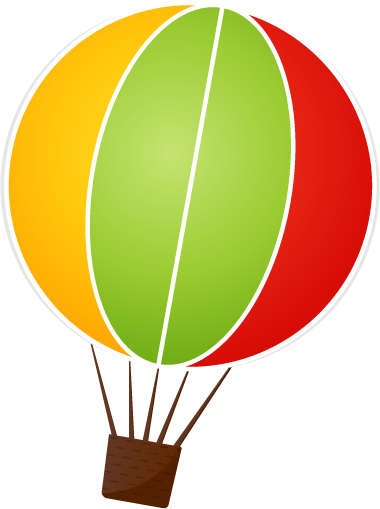 Phiếu học tập số 1: TN1
Tốc độ tan của đá vôi trong dd acid HCl ở hai ống nghiệm
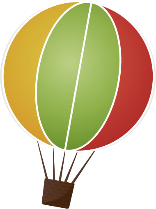 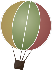 b. Dựa vào đâu để kết luận phản ứng nào xảy ra nhanh hơn? 
- Dựa vào độ tan của đá vôi, lượng khí sinh ra và lượng đá vôi trong hai ống nghiệm
c. Thế nào là tốc độ phản ứng?
-  Tốc độ phản ứng là đại lượng chỉ mức độ nhanh hay chậm của một phản ứng hóa học.
Trong thực tế phản ứng nào sau đây xảy ra nhanh hơn? Chậm hơn?
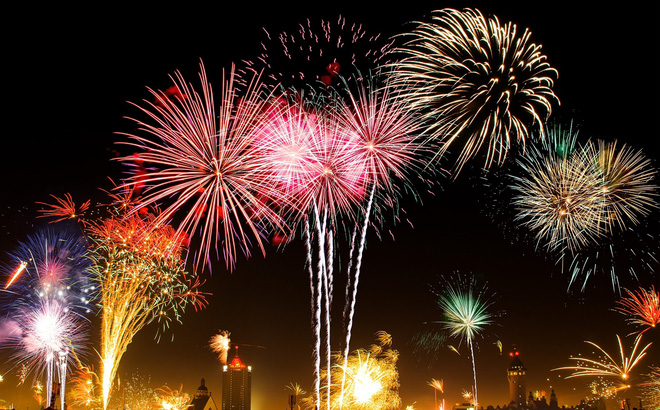 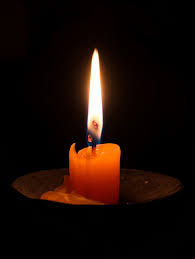 Phản ứng nổ của pháo hoa
Nến cháy
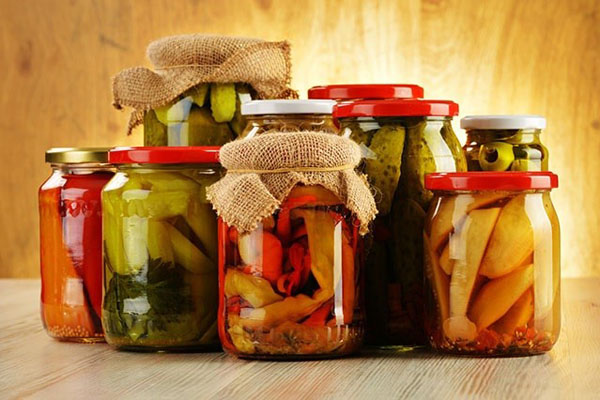 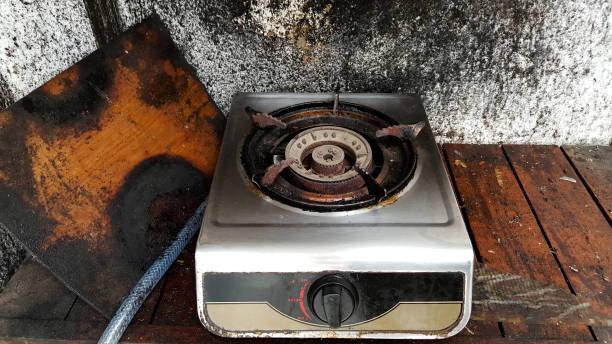 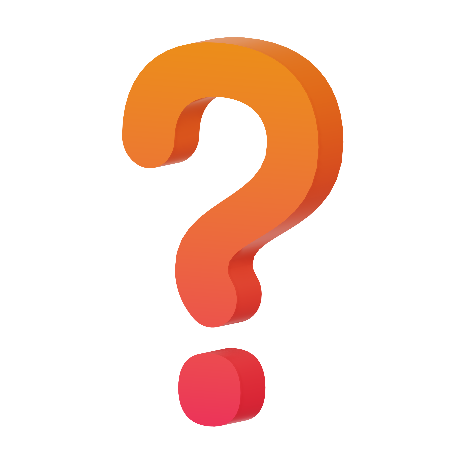 Bếp ga mini bằng sắt (Iron) bị gỉ
Phản ứng lên men rau, củ thành dưa chua
Tốc độ phản ứng là đại lượng chỉ mức độ nhanh hay chậm của một phản ứng hóa học
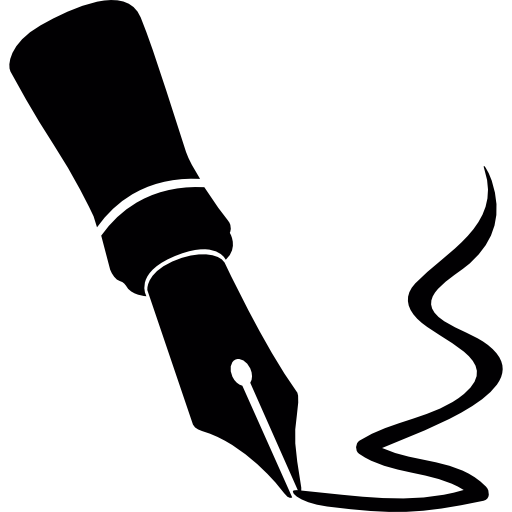 VD: Phản ứng đốt cháy cồn trong không khí xảy ra nhanh hơn, phản ứng oxi hóa sắt (iron) xảy ra chậm hơn
II. Một số yếu tố ảnh hưởng đến tốc độ phản ứng
Quan sát các hình ảnh và dự đoán các yếu tố ảnh hưởng đến tốc độ phản ứng?
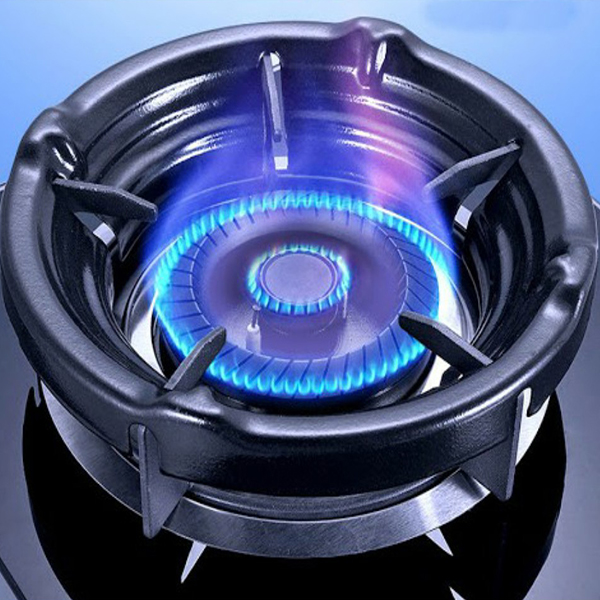 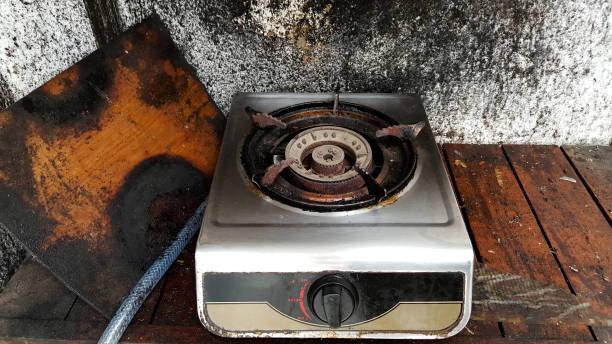 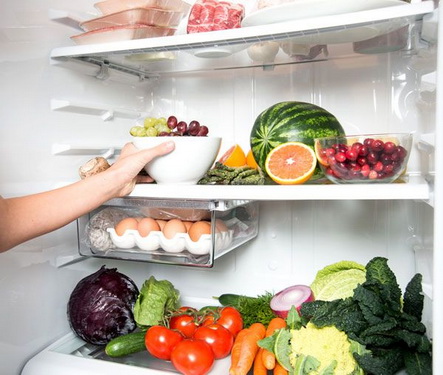 Phiếu học tập số 2:
TN2: cho 2 đinh sắt giống nhau lần lượt vào hai ống nghiệm 1 và 2. Tiếp tục cho vào ống nghiệm 1 5ml dd HCl 0,1M ; ống nghiệm 2 5ml dd HCl 1M. Quan sát hiện tượng
Hiện tượng xảy ra ở hai ống nghiệm? Phản ứng ở ống nghiệm nào xảy ra nhanh hơn?
Nồng độ ảnh hưởng đến tốc độ phản ứng như thế nào?
........................................................................................................................................................................................................................................................................................................................................................................
b. TN3: lấy hai cốc nước, cốc 1 đựng nước lạnh, cốc 2 đựng nước nóng; cho đồng thời vào mỗi cốc một viên C sủi. Quan sát hiện tượng
Phản ứng ở cốc nào xảy ra nhanh hơn
....................................................................................................................................................................................
- Nhiệt độ ảnh hưởng đến tốc độ phản ứng như thế nào?
........................................................................................................................................................................................
c. TN4: Cho khoảng 3ml dd H2O2 3% vào ống nghiệm 1 và 2. Cho vào ống nghiệm 2 một ít bột MnO2. Quan sát sự thoát khí.
Hiện tượng xảy ra ở hai ống nghiệm? Phản ứng ở ống nghiệm nào xảy ra nhanh hơn?
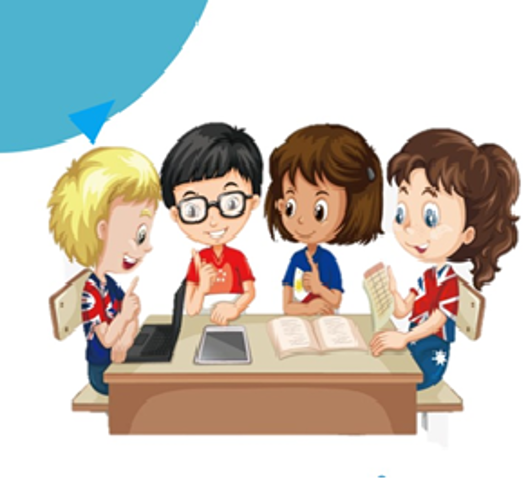 Thí nghiệm 2:
Tiết 2
https://www.youtube.com/watch?v=quE_kAqlt4o 
Link video thí nghiệm ảnh hưởng của nồng độ đến tốc độ phản ứng
Nồng độ các chất phản ứng càng cao, tốc độ phản ứng càng nhanh
Thí nghiệm 3:
https://www.youtube.com/watch?v=yDe3p2FEAEU
Link video thí nghiệm ảnh hưởng của nhiệt độ đến tốc độ phản ứng
Cốc 2 đựng nước nóng phản ứng xảy ra nhanh hơn, viên C sủi tan nhanh
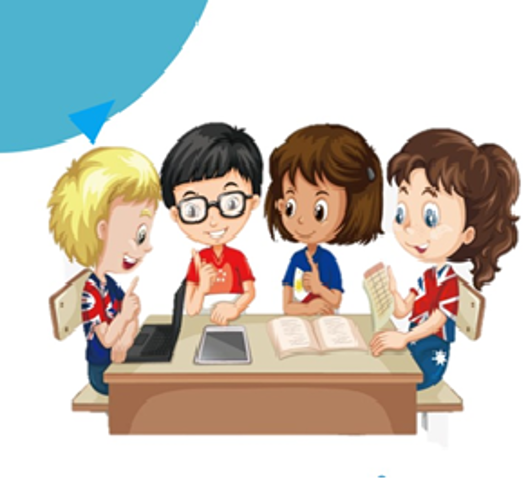 Khi tăng nhiệt độ, phản ứng diễn ra với tốc độ nhanh hơn
Thí nghiệm 4:
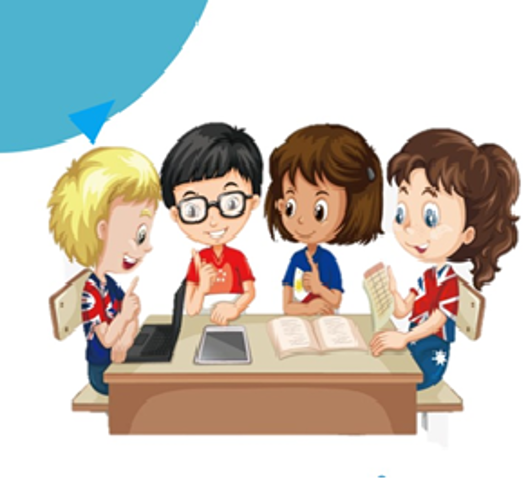 https://www.youtube.com/watch?v=WD2dUw9wlSk
Link video thí nghiệm ảnh hưởng của diện tích tiếp xúc đến tốc độ phản ứng
Tốc độ của phản ứng hóa học phụ thuộc vào nhiều yếu tố khác nhau như: diện tích bề mặt tiếp xúc, nhiệt độ, nồng độ, sự có mặt của chất xúc tác...
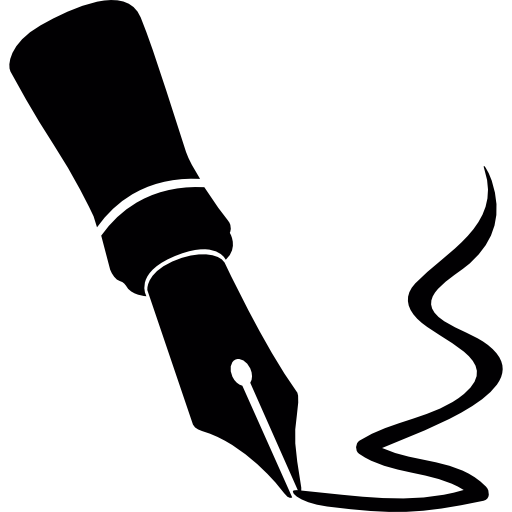 + Diện tích bề mặt tiếp xúc càng lớn, tốc độ phản ứng càng nhanh
VD: thanh củi nhỏ sẽ cháy nhanh hơn thanh củi to
+ Khi tăng nhiệt độ, phản ứng diễn ra với tốc độ nhanh hơn
VD: Thực phẩm được bảo quản trong tủ lạnh lâu bị hỏng hơn
+ Nồng độ các chất phản ứng càng cao, tốc độ phản ứng càng nhanh
Chất xúc tác là chất làm tăng tốc độ phản ứng nhưng không bị thay đổi cả về khối lượng và tính chất hóa học 
VD: Enzym amilaza có trong nước bọt là chất xúc tác để chuyển hóa tinh bột thành đường...
Tiết 3
Luyện tập
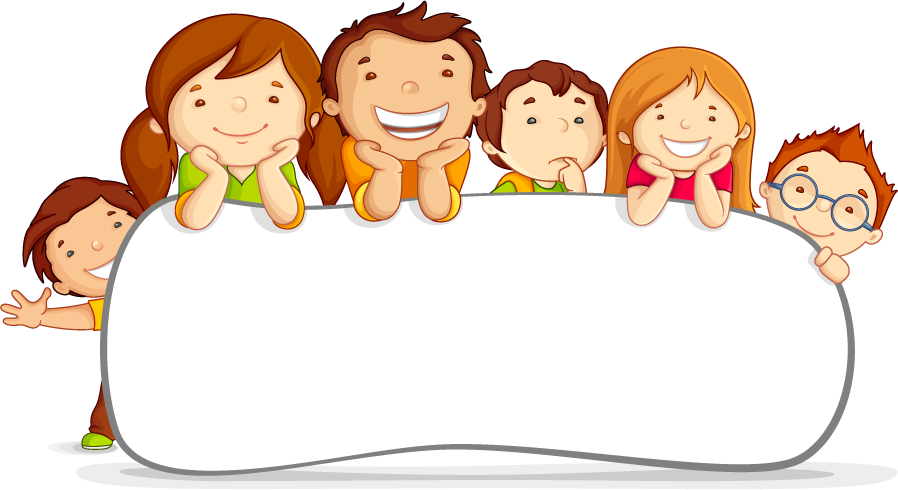 VÒNG QUAY MAY MẮN
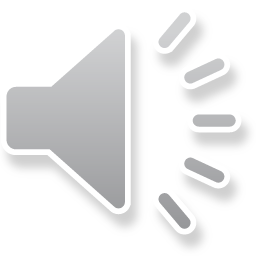 Bài tập
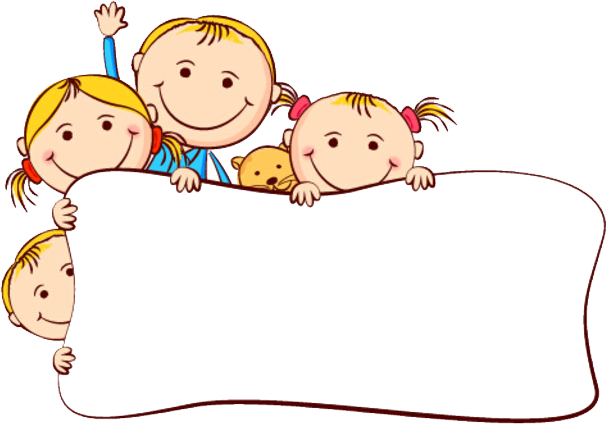 Người ta thường tạo các hàng lỗ trong các viên than tổ ong để tăng diện tích tiếp xúc của than (carbon) với oxygen, làm tăng tốc độ phản ứng
Bài 1: Vì sao người ta thường tạo các hàng lỗ trong các viên than tổ ong?
- Ướp muối: vì muối ức chế hoạt động của enzym
- Cho vào ngăn mát hoặc ngăn đông của tủ lạnh tùy loại thực phẩm và tùy vào thời gian cần bảo quản thực phẩm: vì nhiệt độ tủ lạnh thấp làm giảm tốc độ phản ứng sinh hóa nên thực phẩm lâu bị hỏng.
- Phơi khô...
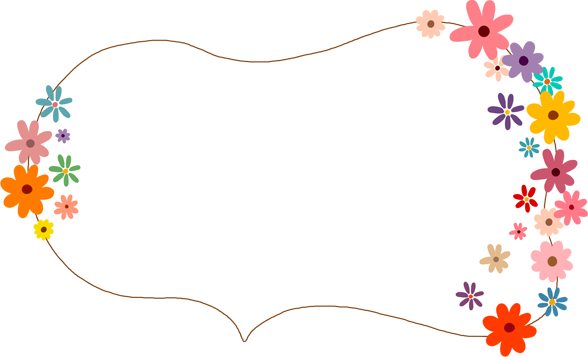 Bài 2: Trong thực tế để bảo quản cá thịt, người ta thường dùng những phương pháp nào? Vì sao?
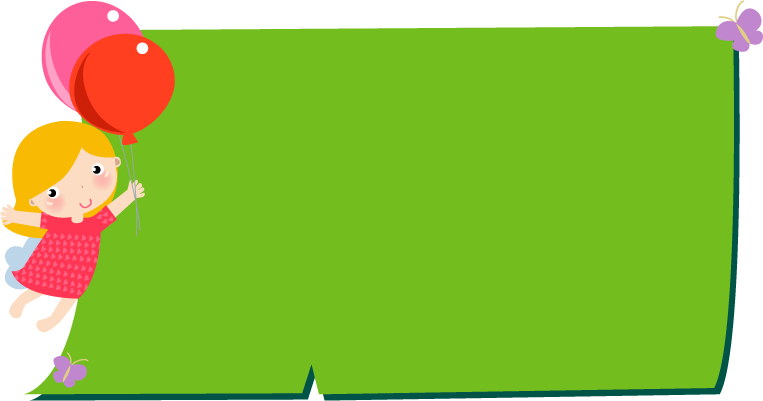 Bài 3: Cho 5g hạt kẽm (zinc) vào dd H2SO4 (sulfuric acide) nồng độ 1,5M (dư) ở nhiệt độ phòng. 
Viết PTHH của phản ứng, biết sản phẩm tạo thành gồm zinc sulfat (kẽm sulfat) ZnSO4 và Khí Hydrogen
Nếu giữ nguyên các điều kiện khác, chỉ tác động một trong các điều kiện sau đây thì tốc độ phản ứng thay đổi như thế nào (tăng lên, giảm xuống hay không đổi)? Giải thích?
Thay 5g hạt kẽm bằng 5g bột kẽm
Thay dd H2SO4 1,5M bằng dd H2SO4 1M
Thực hiện phản ứng ở 60oC
Tăng nồng độ dd H2SO4 lên gấp đôi
Viết PTHH của phản ứng: Zn + H2SO4  ZnSO4 + H2
Nếu giữ nguyên các điều kiện khác, chỉ tác động một trong các điều kiện sau 
Thay 5g hạt kẽm bằng 5g bột kẽm: tốc độ phản ứng tăng lên, vì bột kẽm có diện tích bề mặt tiếp xúc lớn hơn hạt kẽm
Thay dd H2SO4 1,5M bằng dd H2SO4 1M: tốc độ phản ứng giảm xuống vì nồng độ các chất phản ứng giảm
Thực hiện phản ứng ở 60oC: tốc độ phản ứng tăng lên, vì nhiệt độ tăng
Tăng nồng độ dd H2SO4 lên gấp đôi: tốc độ phản ứng tăng lên, vì nồng độ tăng
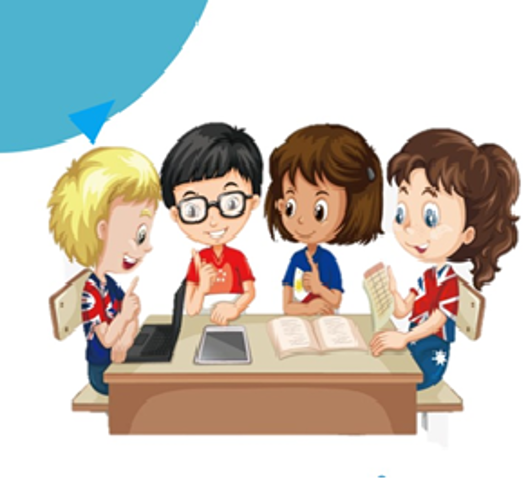 THỂ LỆ TRÒ CHƠI
1. Số thứ tự trên vòng quay tương ứng với số điểm
2. HS quay vào số thứ tự trên vòng quay sẽ được quyền lựa chọn 1 câu hỏi, trả lời đúng sẽ giành được số điểm tương ứng
3. HS được quyền đổi câu hỏi nếu không trả lời được, mỗi lẫn đổi câu hỏi bị trừ 1 điểm
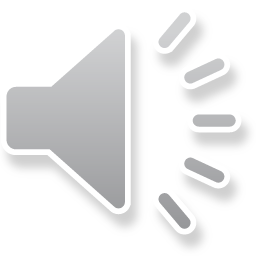 VÒNG QUAY 
MAY MẮN
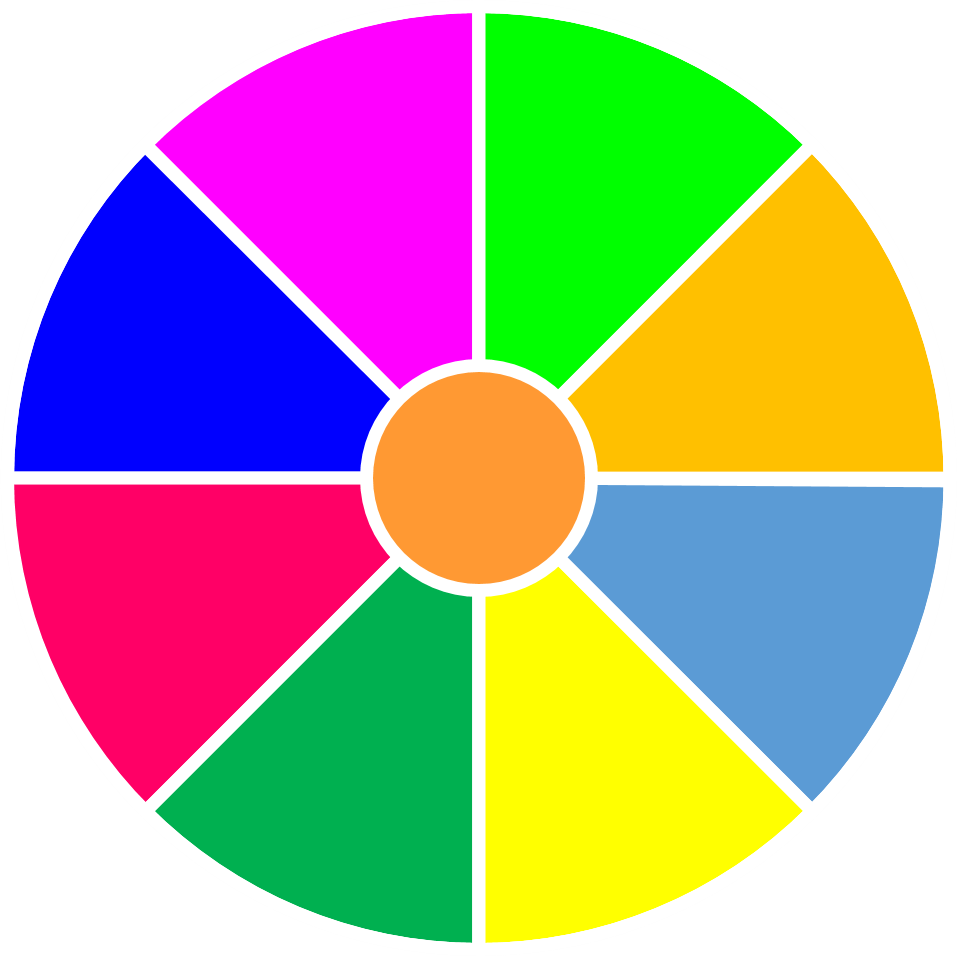 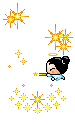 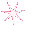 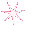 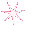 7
8
7
1
8
3
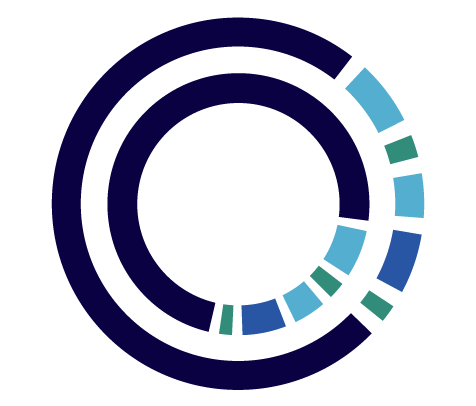 10
9
5
7
9
2
4
QUAY
Câu 1: Người ta thường bảo quản thực phẩm trong tủ lạnh vì:
B. Tủ lạnh có nhiệt độ thấp, làm giảm tốc độ phản ứng sinh hóa nên thực phẩm lâu bị hỏng
A. Tủ lạnh có nhiệt độ thấp, làm giảm quá trình hô hấp tế bào nên thực phẩm lâu bị hỏng
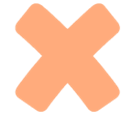 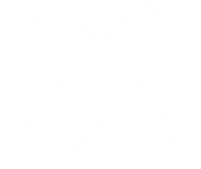 D. A và B đều sai
C. A và B đều đúng
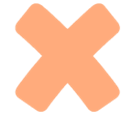 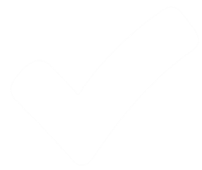 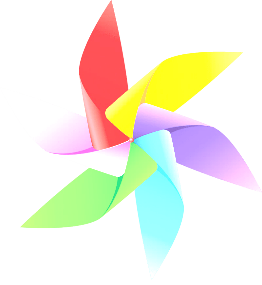 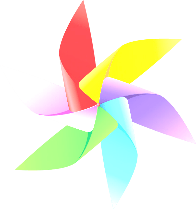 QUAY VỀ
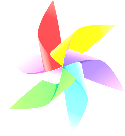 Câu 2: Cho cùng một chiếc đinh sắt nhỏ vào dd HCl có nồng độ nào sau đây thì phản ứng xảy ra nhanh hơn?
B. 0,5 M
A. 0,25 M
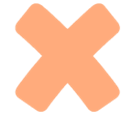 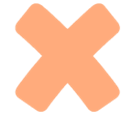 C. 1 M
D. 1,25 M
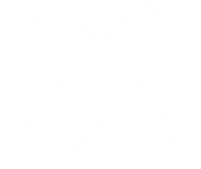 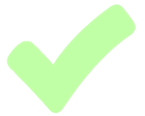 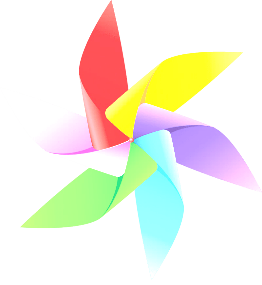 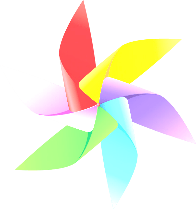 QUAY VỀ
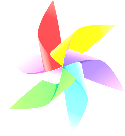 Câu 3: Trong phòng thí nghiệm, khí Oxygen được điều chế bằng cách phân hủy KClO3 có mặt MnO2. Vai trò của MnO2 trong phản ứng này là:
A. Chất xúc tác
B. Chất tham gia phản ứng
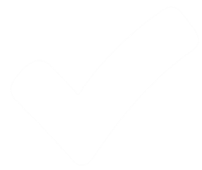 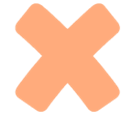 C. Sản phẩm phản ứng
D. Không có vai trò gì
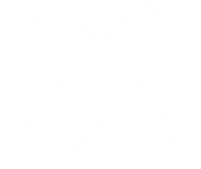 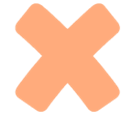 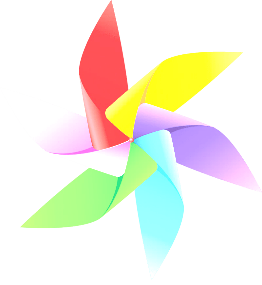 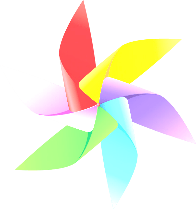 QUAY VỀ
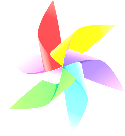 Câu 4: Dạng nào sau đây của Aluminium (nhôm) có diện tích bề mặt tiếp xúc lớn nhất?
B. Sợi dây nhôm được cắt thành nhiều đoạn
A. Sợi dây nhôm
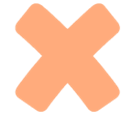 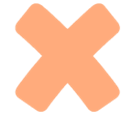 C. Sợi dây nhôm được đem nghiền thành bột
D. Sợi dây nhôm được ép thành 1 khối
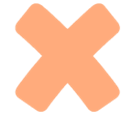 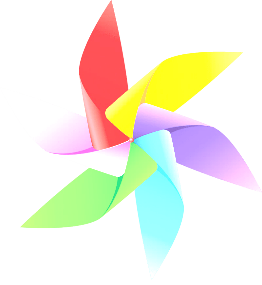 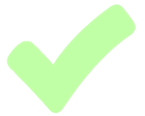 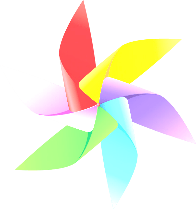 QUAY VỀ
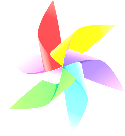 Chất có khối lượng và tính chất không thay đổi trong phản ứng hóa học trên là:
to
Câu 5: Cho phản ứng: 2SO2 + O2  2SO3
V2O5
B. V2O5
A. O2
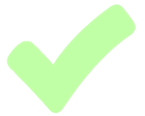 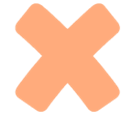 C. SO2
D. SO3
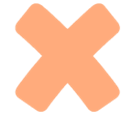 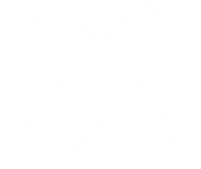 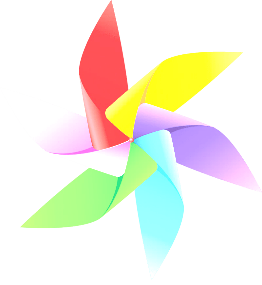 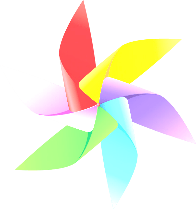 QUAY VỀ
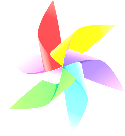 Vận dụng
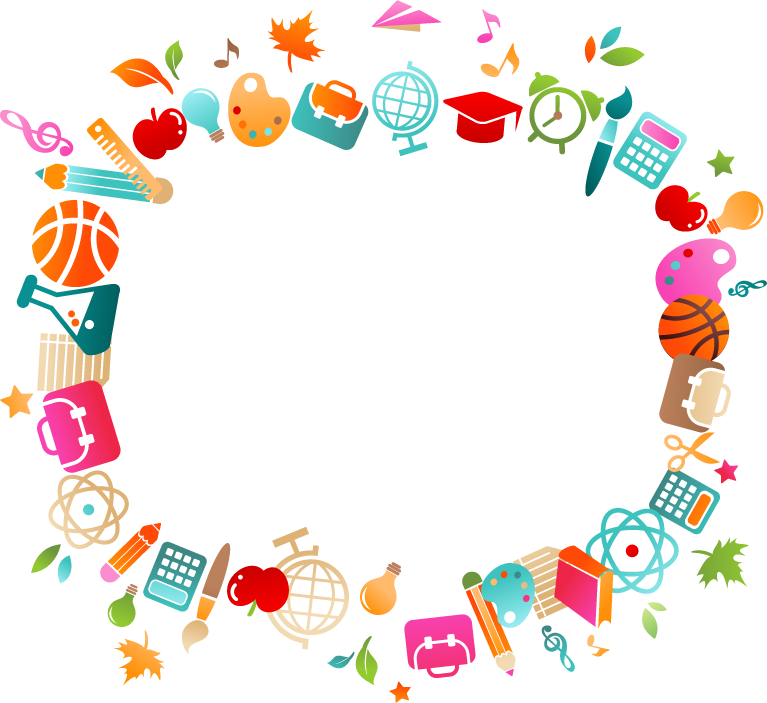 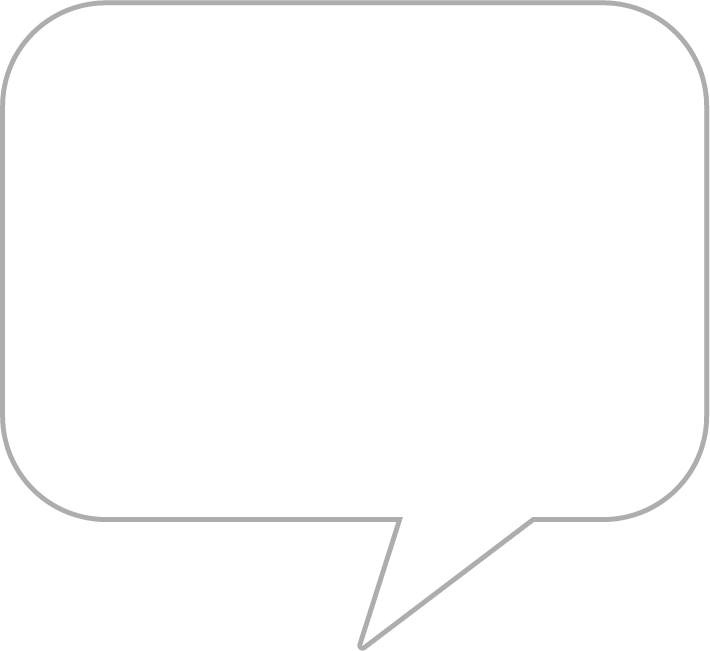 1. Giải thích vì sao khi muối dưa, cà... người ta thường sử dụng một ít nước muối dưa chua có sẵn?
2. Thực hành muối dưa, cà theo 2 cách: lên men tự nhiên và cho vào 1 ít nước dưa chua có sẵn. So sánh kết quả và kết luận.
3. Lấy thêm 1 số VD về cách tăng hoặc giảm tốc độ phản ứng trong thực tiễn.